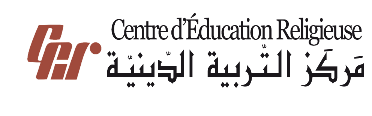 مَركَزُ التَّربِيَّةِ الدّينِيَّةرُهبانِيَّةُ القَلبَينِ الأقدَسَين
يُقَدِّمُ كِتابَ الأساسِيّ الثّاني
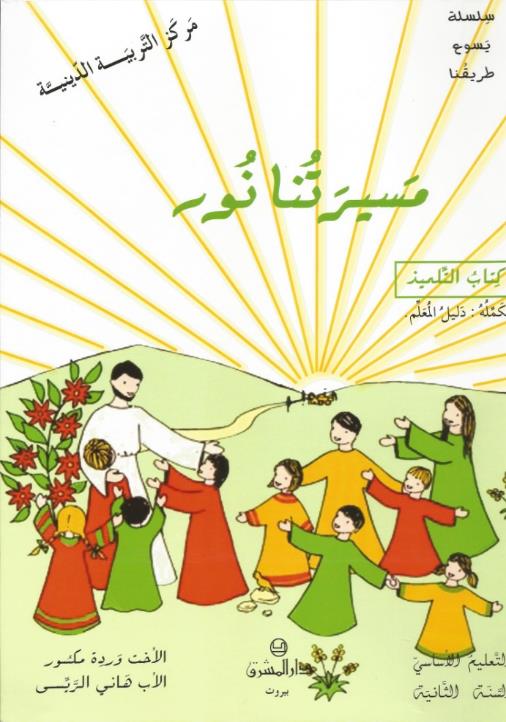 اللِّقاءُ  العُشرون
آلامُ يَسوع 
(الجُزءُ الأَوَّل)
سَلام المَسيح أَصدِقائي، شُو رَح نَعمِل اليَوم؟
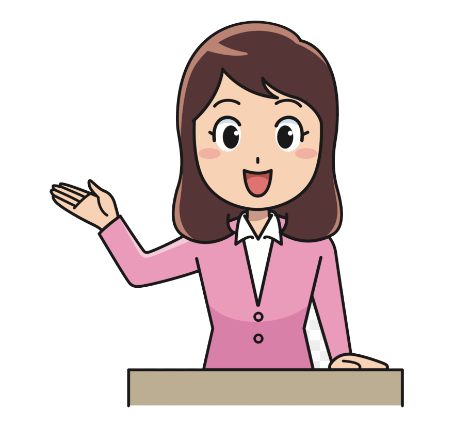 نخَبّر مَراحِل مَسيرة آلام يَسوع ونِتأَمَّل بِتَصَرُّفات يَسوع خاصّة بَس انصَلَب ومات
نعيش احتِفال نِندِهِش فيه لَغُفران يَسوع لَ يَلْلي أساؤلو وصَلَبوه.
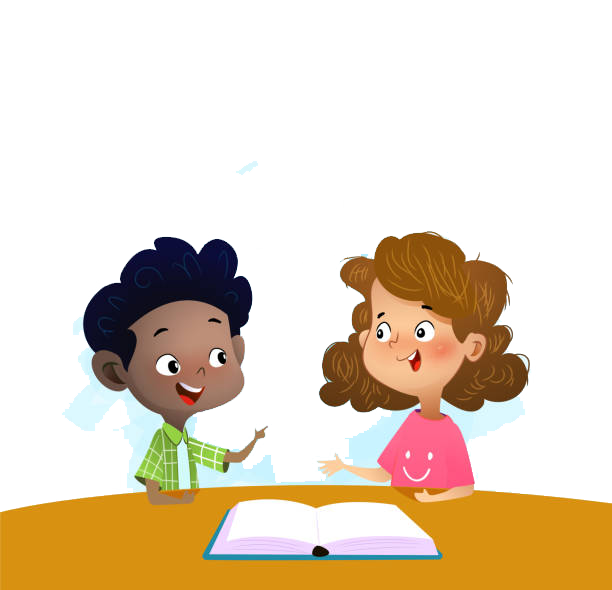 خَلّونا هَلَّق نْحِط نَفسنا بِحُضور الله 
ونِستَدعي الرّوح القُدُس
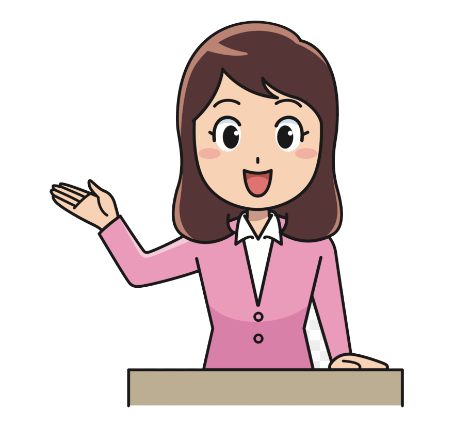 يا رَبّ إِمنَحْنا نِعمِة حُضورَك بَيننا وساعِدنا حتَّى نْعيش كأَبناء النّور
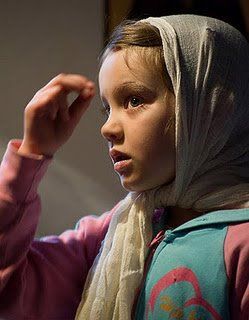 أَصدِقائيّ تْطلَّعوا مْنيح بِكِلّ رَسم  وقولولي عَن شو بيخَبِّرنا
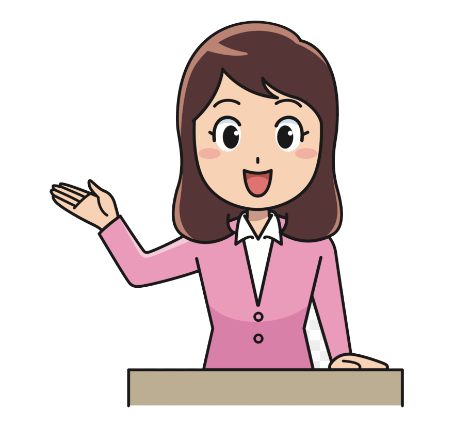 الشَّعنينة!!!
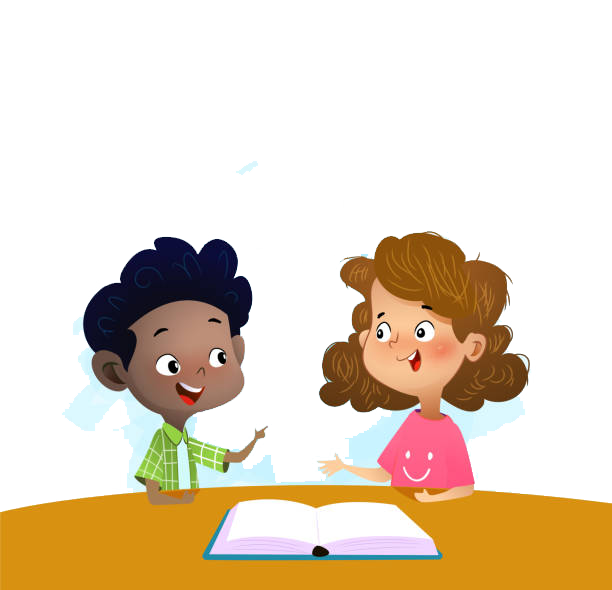 العَشاء السِّرّي
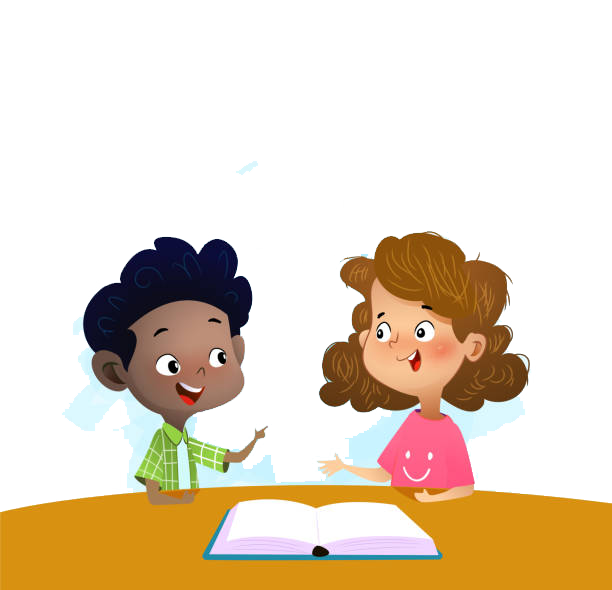 غَسلُ الأَرجُل
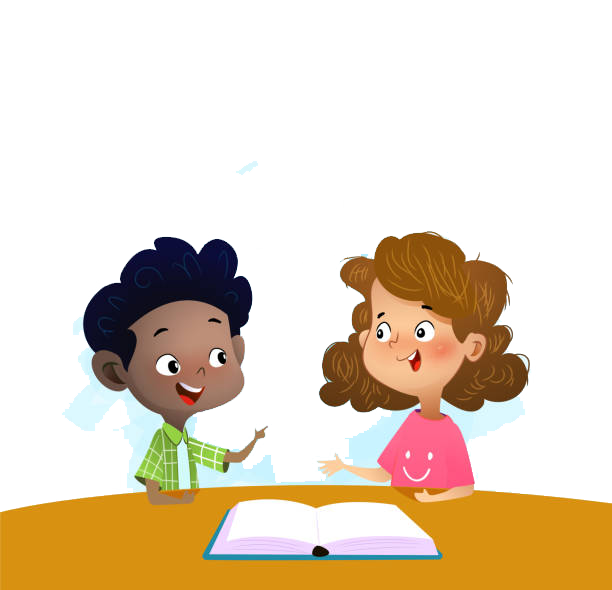 آلامُ يَسوع
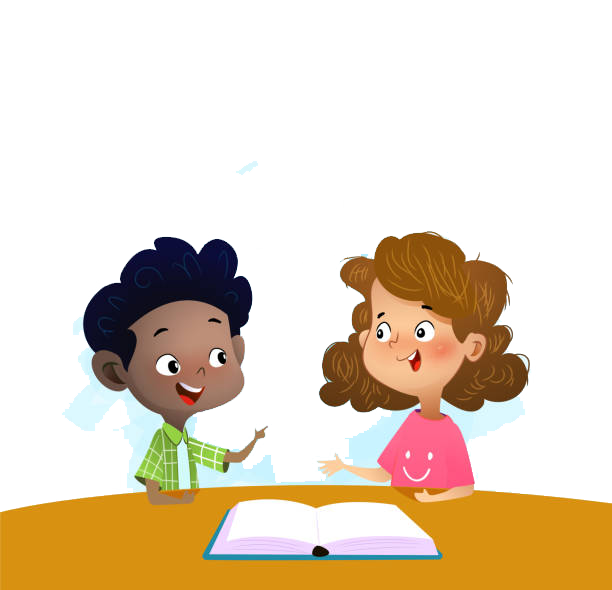 هَيدي الرُّسوم بتخبِرْنا عن أُسبوع الآلام يَلْلي بيبلِّش بِأحَد الشّعانين وبيِنتِهي بِسَبتِ النُّور ومنختتِم فيه زمَن الصَّوم.
بتَعرِفوا ليش منسَمِّيه أُسْبوع الآلام شو صار فيه؟
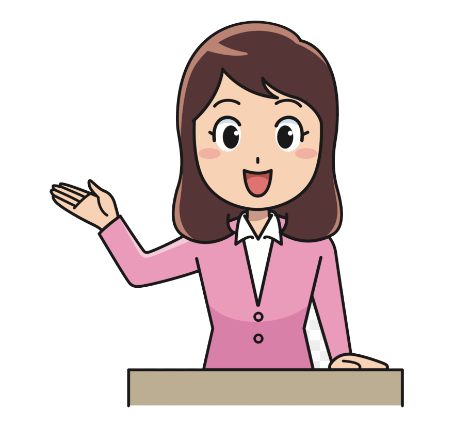 تَعوا تَ نِسمَع شو بيخَبِّرنا الكتاب المقَدَّس
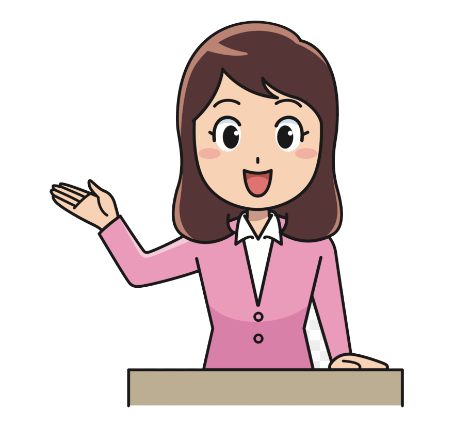 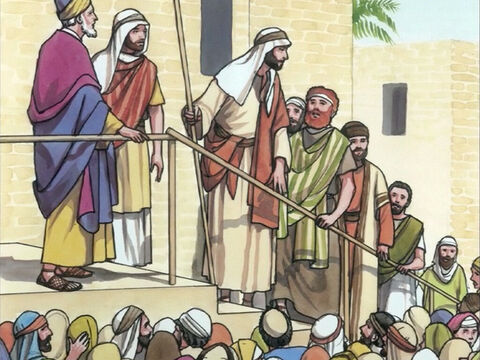 شِفْنَا كِيف أَعْلَن يَسوع البُشرَى السَّارَّة، بُشرَى مَحبّة اللَّه لِلْبَشَرْ، أعْلَن البُشْرَى بِكلامُو،
 بِأفْعالو، بِمُعجِزاتو...
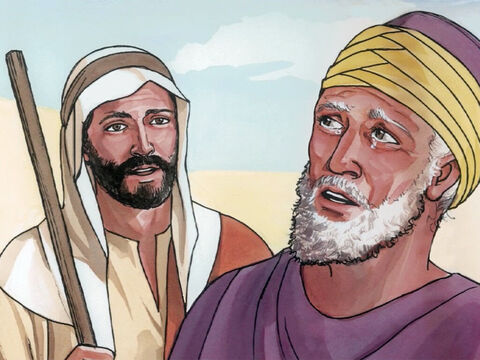 وكْتَار من النِّاس فِرحُوا  لمّا سِمْعُوه متل تْلامِيْزُو وكِلّ يلْلِي شَفاهُنْ يِعني 
الأبْرص والمُقْعَد
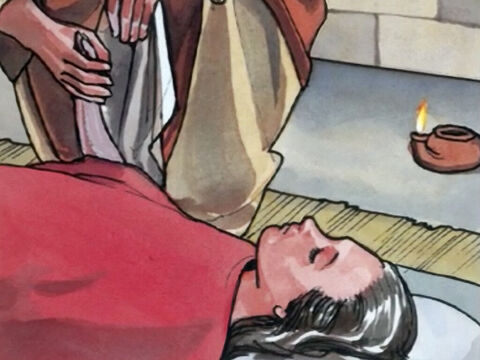 أو يَلّي قَوّمْلُن مَوتِاهُنْ
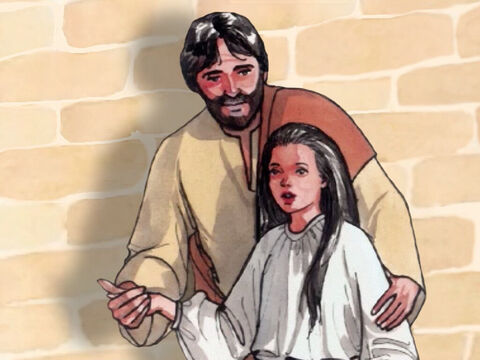 مِتل أرْمَلِة نائين ورَئيس المَجمع بَيّا للصَّبِيِّة
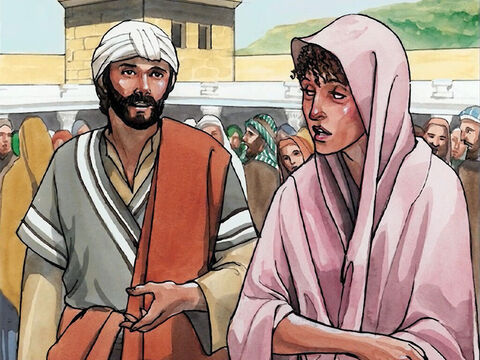 وكمان يَلْلِي غَفَرْلُنْ خَطَاياهُنْ متل المَرا الخَاطْيِة..
بَسْ كَمِانْ في كْتِيرْ نِاس ما قِبْلُوها.ما شِافُو إنُّو يَسوع هُوِّيْ ابِن اللَّه، ومَا آمَنُوا فيه وبِقْيِتْ قلُوبُنْ مِتل الحَجَر. مِشْ بَسْ ما آمَنو فِيه صارْ بَدُّنْ يِتْخَلَّصُوا                       منّو وتْمَنُّولُوا المَوت.
ومع إنّو يَسوع كِان عِارِفْ، تِابَعْ رِسالْتُو وبقِي يْعَلِّمْ ويِشْفِي ويْحِبّ.لأنّو عِارِفْ إنُّو المَحبِّة أقْوَى من الخَطيِّة وأقْوَى من الشّرّ.
إجا يَسوع تَ يْخَلِّصْ البَشَرْ من الشّرّ يَلْلِي فِيْهُن، وهَلّق رَح تْشُوفُو رَايَحْ صَوب أورَشَلِيم تَ يْقَدِّمْ فِيا نَفْسُو بكلّ حِريّة!
الإِنجيل بيقِلْنا...
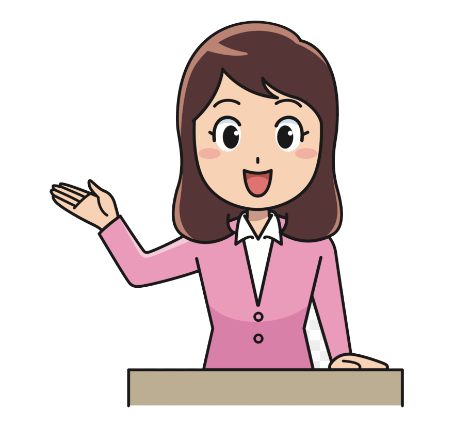 وجابُو التّلاميذ الجَحش لَ عِند يَسوع، حَطّو مَشَالِحُنْ عَ ضَهْرُو، وطِلِعْ يَسوع عْلَيه.
صَارْ هُــوّي يِمْشِي والنِّاس يِفِرْشُو تِيِابُنْ عَ الطَّرِيق
وصَارُو كِلّ جَماعِة التَّلامِيذ يْهَيْصُو من كِتر الفَرَح، ويْسَبْحُو أللّه بْصَوت عَظِيم عَن كِلّ العَجايِبْ يَلّي شِافُوها، ويْقُولُو:
يِتْبَارَكْ الملِكْ الجِايِيْ بْ اسِم الرَّبّ
وبَعد إيِّام بَعَتْ يسوع بُطرُس ويُوحَنّا وقَلُّنْ:
رُوحُو حَضْرُولْنا عَشا الفِصح
ولمَّنْ إجِتِ السِّاعَا، اتَّكَا يَسوع هُوّي والرّسُلْ عَ المِايْدِي وقَلُّنْ:
شْتَهيت إنّي آكِل هَالفصح أنا وِيِّاكُنْ قبَل مَ إتْألَّمْ.
يَسوع كِانْ بيَعْرِفْ شو عَمْ يَعمِلْ. هُوِّي رَحْ يحَرِّر البَشَرْ من الخَطِيِّة، كِرْمِال هَيك قِال لتْلِاميذُو بِآخِرْ عَشا إنُّنْ رَحْ بيِكِمْشُوه وإنّو رَحْ بِيْصَفّي دَمُّو عَ الصَّليب. يَسوع قَدَّمْ نَفْسُو كِرْمِالْنا.
ومِن بَعد ما تْعَشّى مَع تلاميذو، رَاح يسوع مِتل عَادتُو عَ جَبَل الزَّيْتون، وتْلامِيْذُو لِحْقُوه
ولمّنْ وِصِلْ لَ هَوْنِيك، قَلُّن:
صَلّو حَتّى ما تُوقَعُو بالتَّجربِي.
وبَعّد عَنُّن وراح يصَلّي
بِ هَالبِسْتان صارِتْ إشْيَا كْتِير غَريْبِة، يَسوع كِان حِامِل عَ كْتِافُو كِلّ خَطايَا البَشَر مِن كِلّ مَكِان ومِن كِلّ زَمِان
كأنّو بِ هَالْلَحْظَة إلْتَقَى الحُب يَلْلِي ب  قَلب اللّه بِالشّرّ يَلْلِي ب  قَلب البَشَر، بَسْ الحُب أقْوَى.كِرْمِال هَيك رَكَعْ يَسوع وبَلَّشْ يصَلِّي كِرْمِالْنَا.
وهُوِّي و عَمْ بيصلّي إجُو
 الحَرَسْ
 وقَبَضُو عَليه.
و في تْلامِيذ نَكَرُوا إنُّنْ بْيَعرْفُوا:
يَهوذا وبُطرُس، والتّلاميذ البِاقْيِين تَركُوه وهَرَبُوا.
بِبِستان الزَّيتون قَبَضوا عَ يَسوع...
تَعوا تَ نرافقْو مَع أصدِقاءو المِخلصين، ونقلّوا:
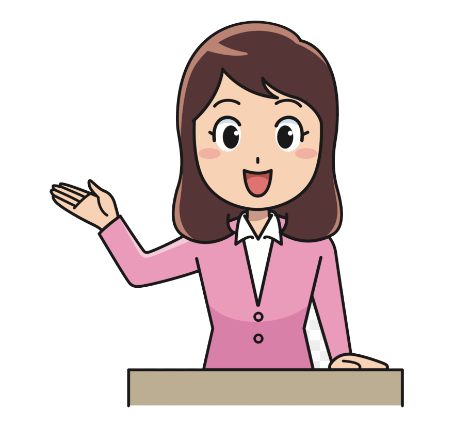 يا يَسوع، رَح نضَل حَدَّك
 ورَح نِبقَى بقُربَكَ 
وقلوبْنا مِشتِعلِة بِحُبَّك.
و بَعد مَا قَبَضوا عْلَيه أخَدُوه لَعِند أصْحَاب السُّلْطَة،  بِالأوَّل  لَعِند عَظيم الكَهَنِة وبَعدِين لَعِند بيلاطُس الحَاكِم الرّوماني
كَمان لَ عند هِيرودُس مَلك اليَهود
صَارُوا يِضَّحَكّوا عْلَيه، ويْعِامْلُوه بِقَسْوِة. ظَلمُوه وحَكَمُوا عْلَيه إنُّو يْمُوت عَ الصَّليب.
الكِلّ، الرّؤسَا والشَّعب، كِلُّنْ شِارَكُوا بالحِكِم عَ يَسوع
حَمَلْ يَسوع صَلِيْبُو ومِشي بِشوَارِع أورَشَليم.
في نِاس صاروا  يِضْحَكوا عْلَيه، وفي نِاس زِعْلُوا لأنّن شِافُوا شَخص بَرِيء عَمْ يِتْعِامَل مِتل الِمجِرْمِين.
تَعُوا تَ نْرِافقْ يَسوع مع أصْدِقاؤُو المِخلْصين ونْقِلُّو:
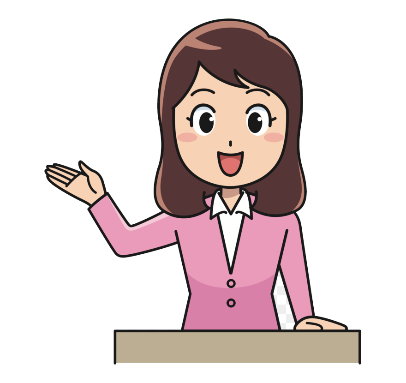 يا يَسوع، رَح نضَل حَدّك
بِكِلّ النُّور يَلْلي حَطّيْتُو بِقَلِبْنا
وهَلَّق جَرْبوا يا شاطرين عمِلوا هَالنَّشاط.
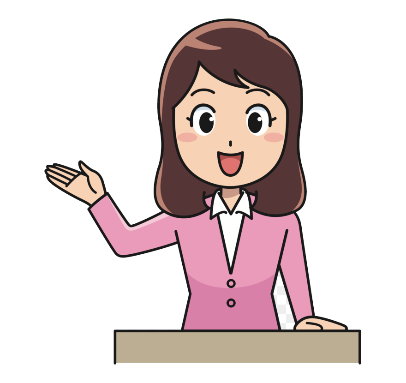 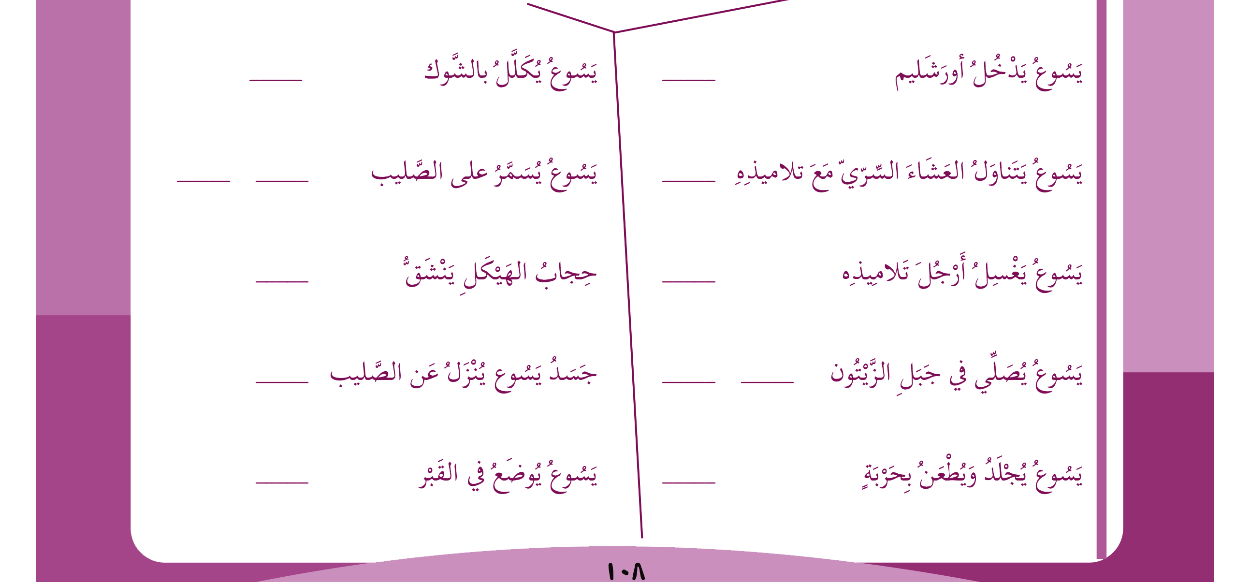 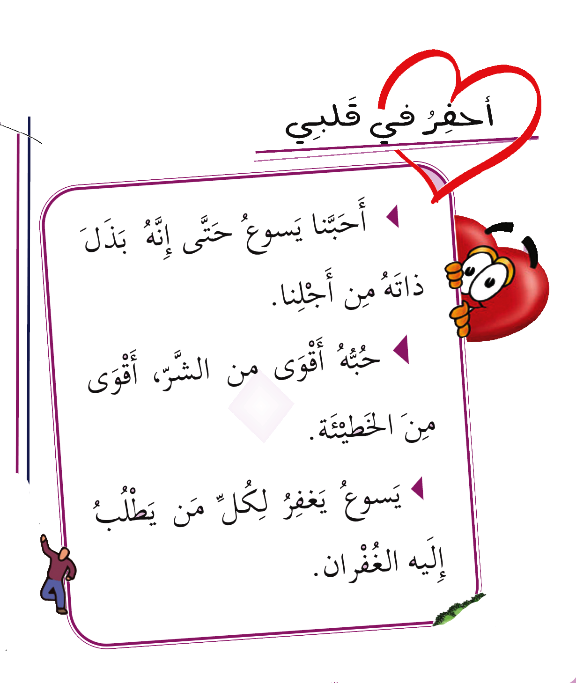 وهَلَّق بَدّي ياكُن تقولوا هَالجُمَل وَرايي ل حَتّى تِنحِفر بِقلوبكُن
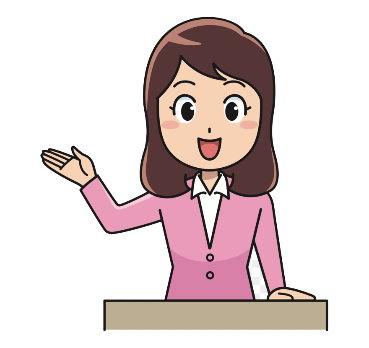 ومنِختُم لِقاءْنا اليَوم بِهالصّلاة وبهالتِّرنيمِة
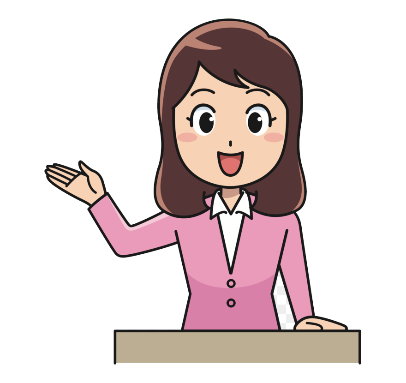 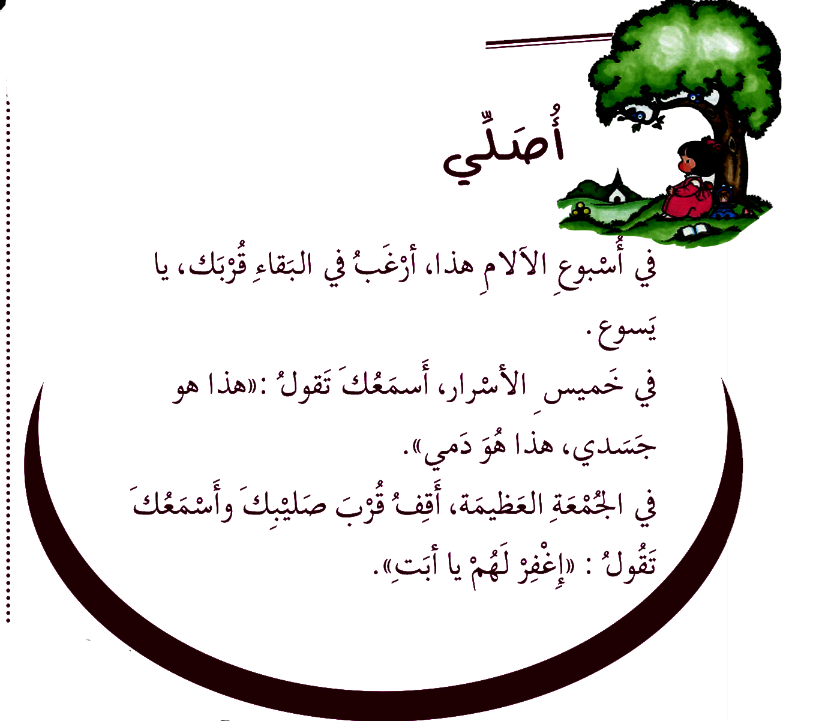 منِلتِقي بِالأُسبوع القادِم. تَ نكَفي مَسيرتْنا مَع يَسوع بِآلامو
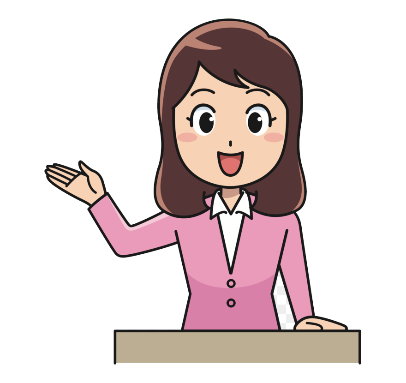